Пятая Международная конференция
"Триггерные эффекты в геосистемах"
4-7 Июня 2019 / Москва
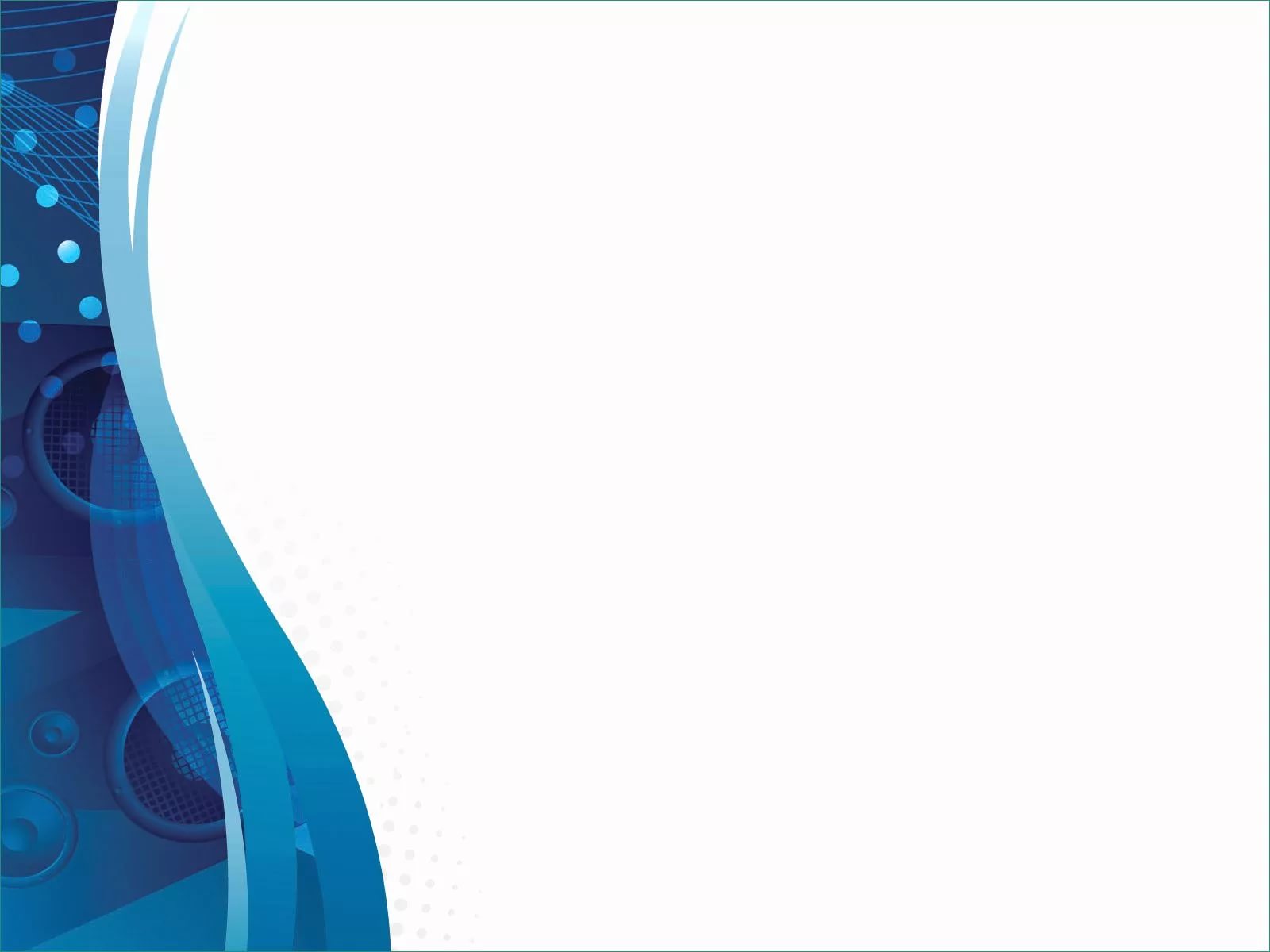 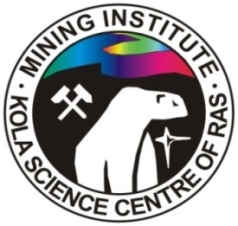 ИЗМЕНЕНИЕ СЕЙСМИЧНОСТИ МАССИВА ГОРНЫХ ПОРОД ПРИ ВЕДЕНИИ ГОРНЫХ РАБОТ ВБЛИЗИ СААМСКОГО РАЗЛОМА НА КИРОВСКОМ РУДНИКЕ  КФ АО АПАТИТ
А.А. Козырев, С.А. Жукова, О.Г. Журавлева
Горный институт  Кольский научный центр 
Российской академии наук
г. Апатиты
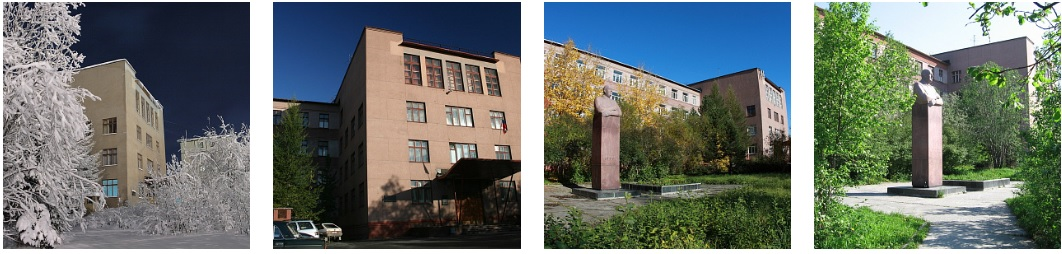 Объект исследования
Саамский разлом простирается вкрест рудного тела Кукисвумчоррского месторождения, прослеживается до 30км по глубине заложения, протяженностью ≈ 10км и отнесен к сбросо-сдвигу.
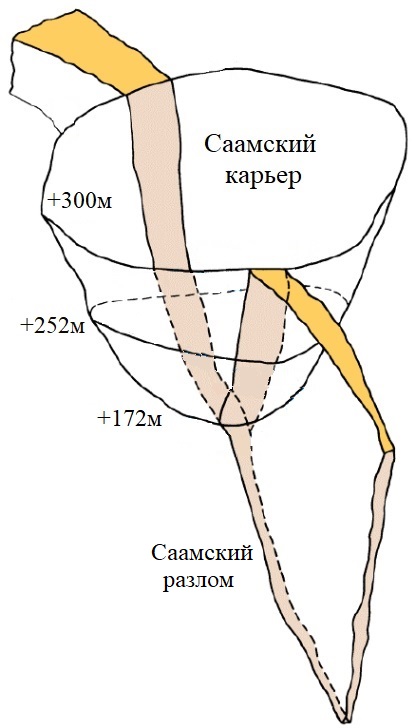 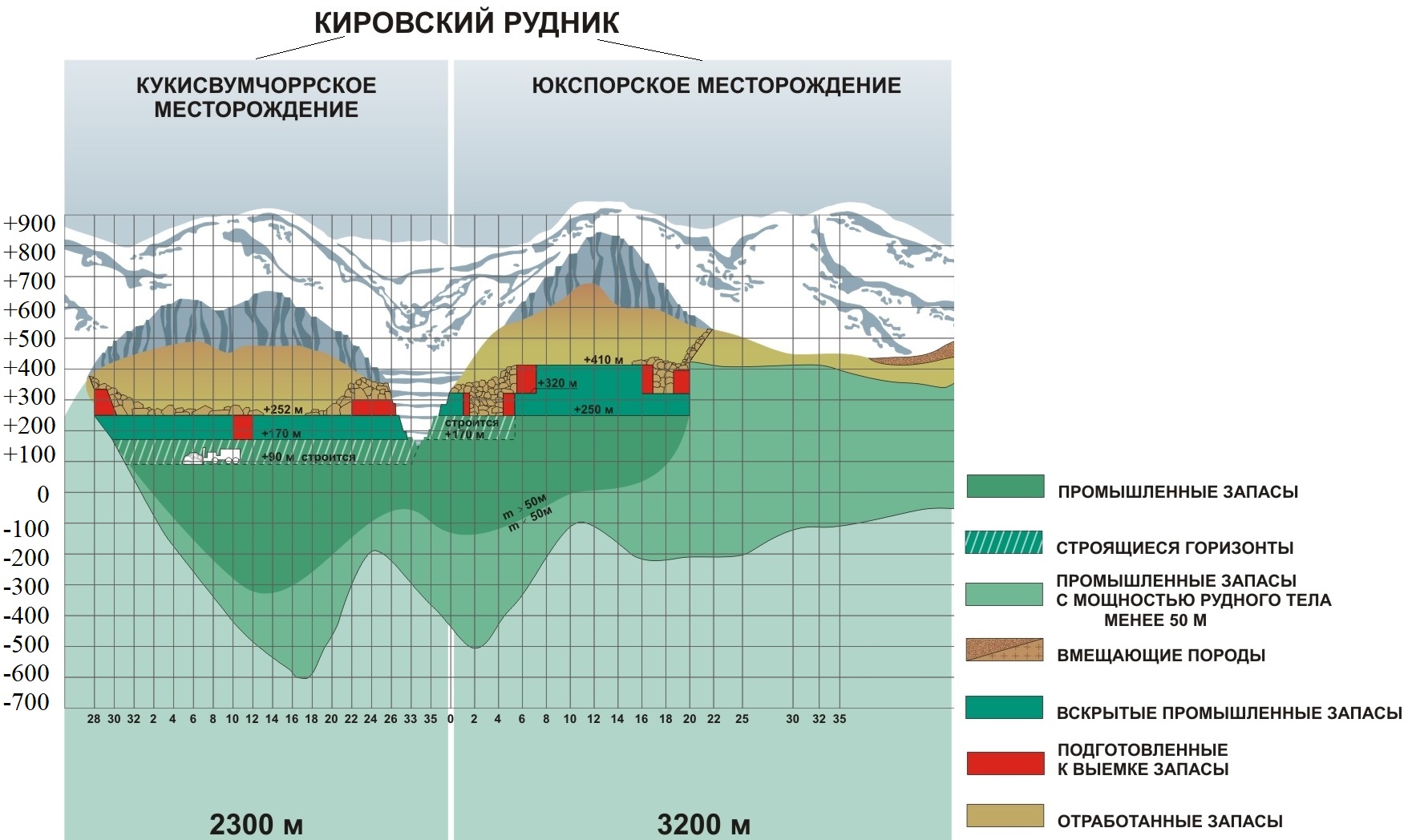 с 1954
с 1933
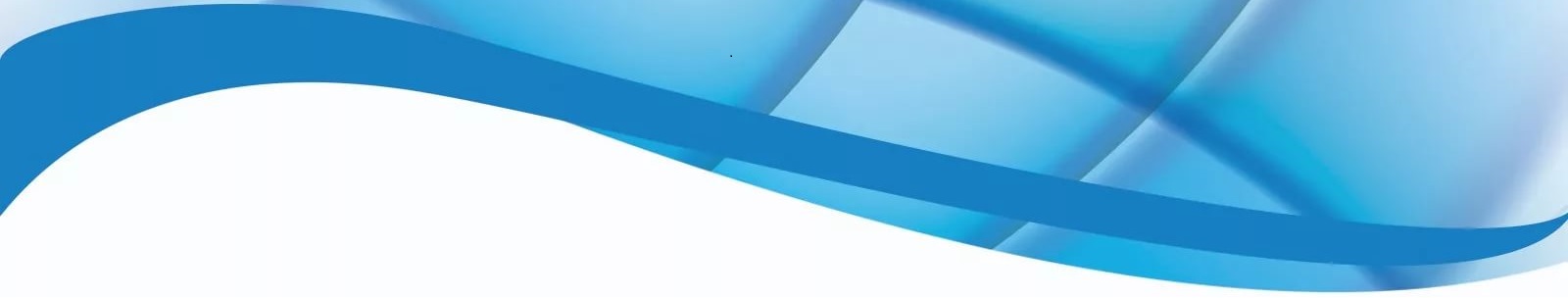 с 1929
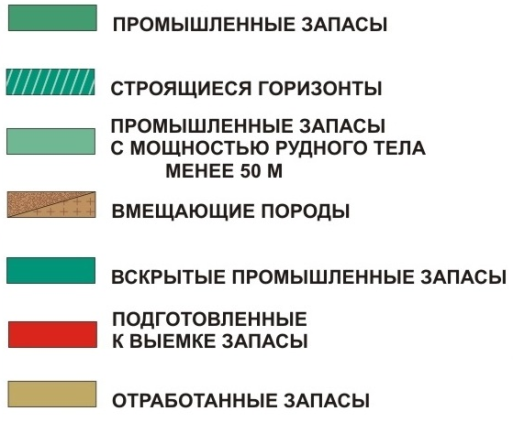 Продольный разрез эксплуатируемых  месторождений
Тектоническое строение шахтного поля Кировского рудника
Шахтное поле Кировского рудника разбито на блоки, образуемые:

 разломом второго ранга - Кукисвумчоррским (Ворткеуайвским), 

разломами третьего ранга -
 Саамским
Юкспоррским
Гакманским,
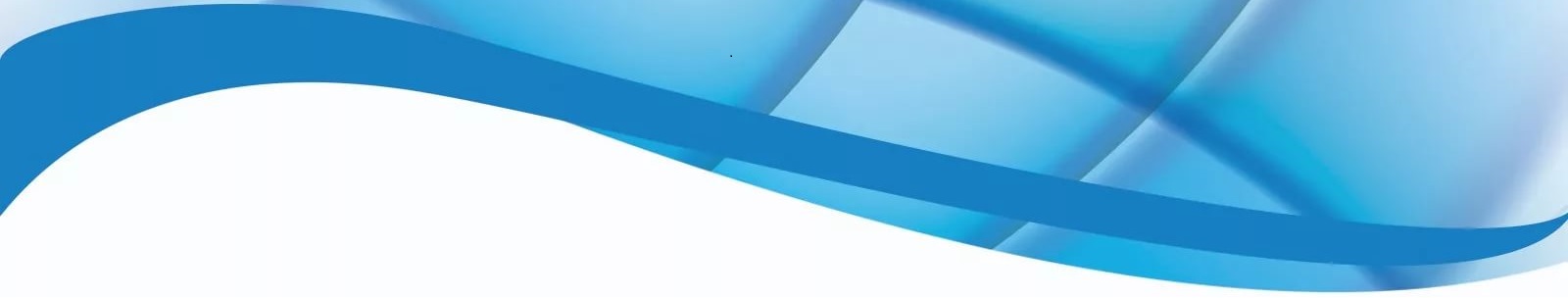 1 – Разломы 3-4 рангов, выявленные по геоморфологическим признакам;
2 - Разломы 3-4 рангов внутри блока, фиксируемые в рельефе;
3 - Разломы 3-4 ранга, подтвержденные в горных выработках;
4 – Разломы 5-6 рангов внутри блоков, по документации горных выработок;
5 – Граница обрушения покрывающих пород на поверхности;
6 – Контуры дна Саамского карьера.
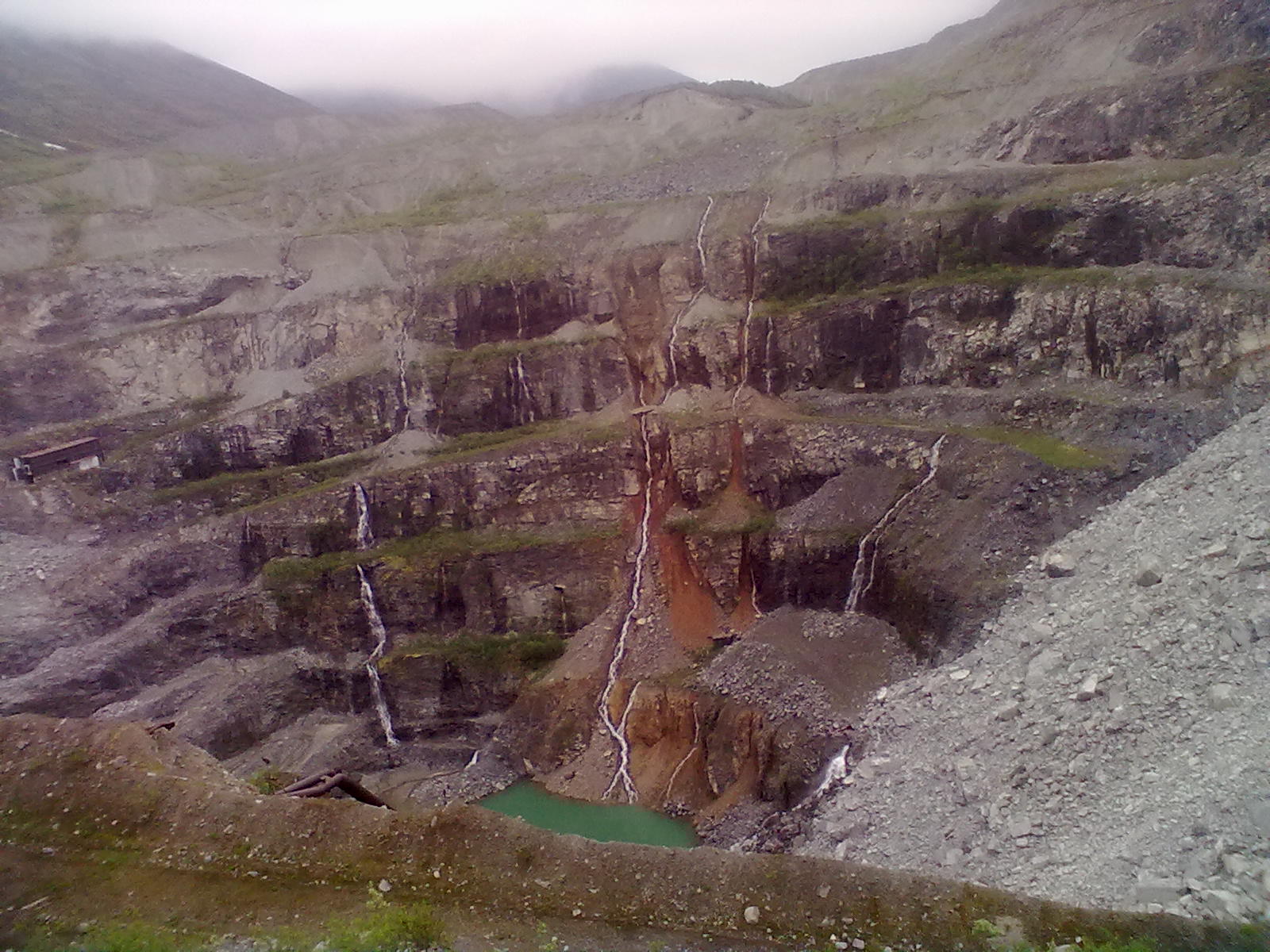 Саамский разлом в карьерном пространстве
2018 год
2001 год
Юкспор
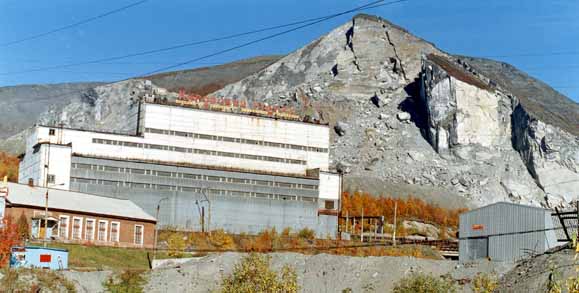 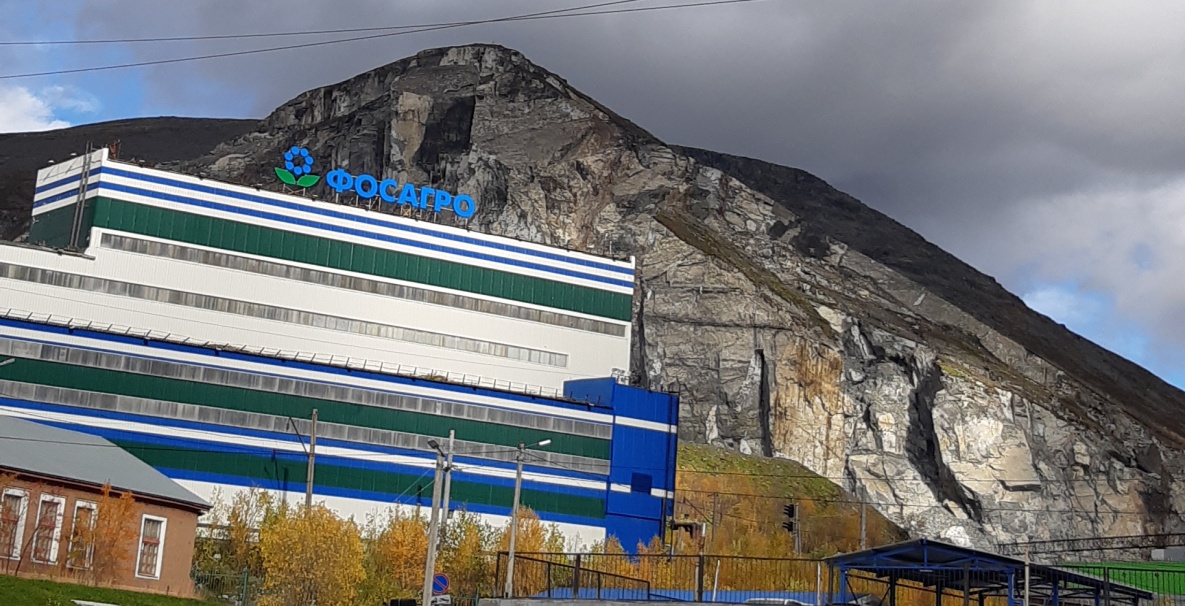 Аккуратов М.В.
Плотников А.Ю.
изменение рельефа поверхности, нарушение связей тектонических элементов
повышение тектонической активизации района
увеличение скорости деформирования массива на порядок в отдельных блоках
изменение геодинамического режима геологической среды → рост числа мощных сейсмических событий → активизация Саамского разлома
Кукисвумчорр
Аккуратов М.В.
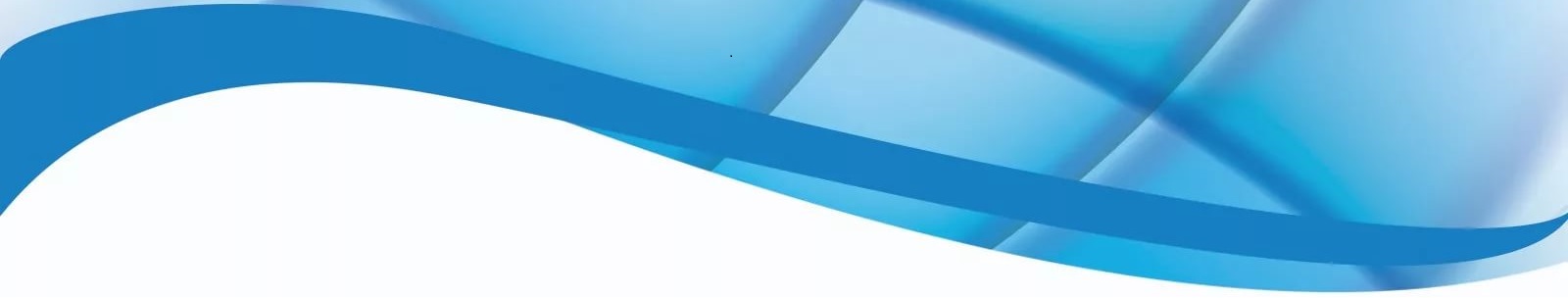 Сейсмическая сеть
С 1987г. осуществляется непрерывный сейсмический мониторинг с помощью АСКСМ, которая способна регистрировать геодинамические явления с энергией от 100Дж, и точностью несколько метров. В 2007г. после реконструкции АСКСМ сейсмоактивный Саамский разлом вошел в зону уверенной регистрации.
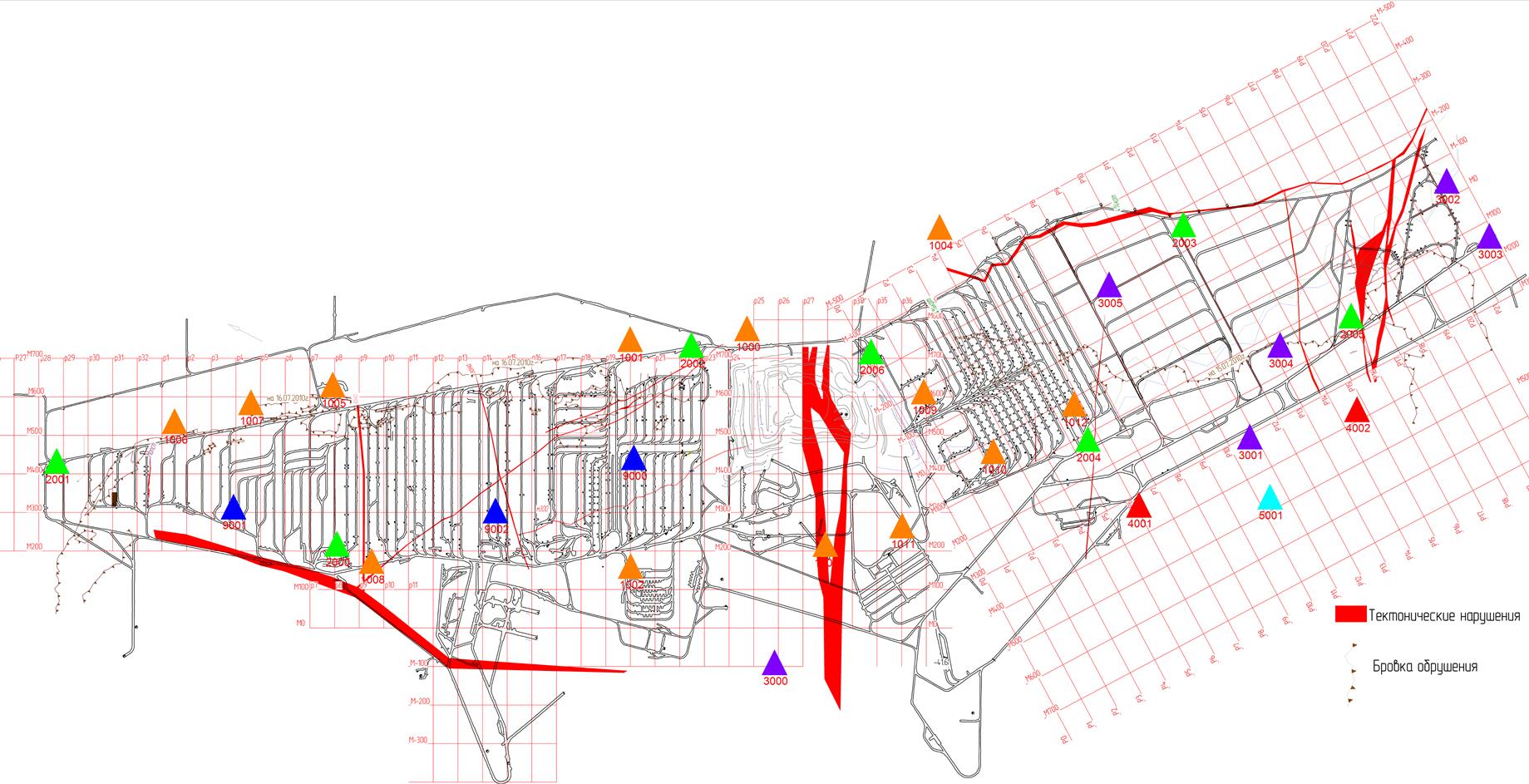 Саамский разлом
Сейсмический режим исследуемого района
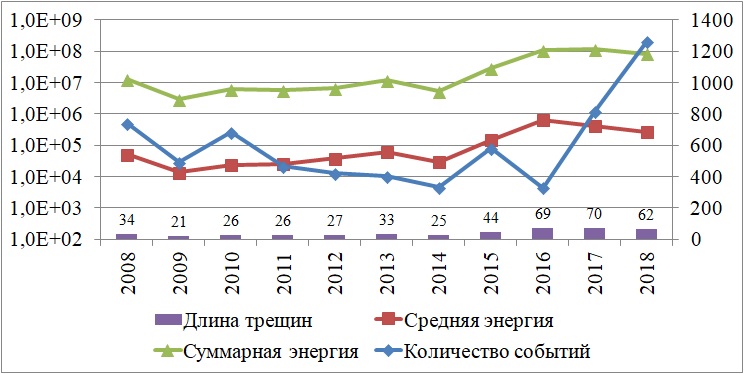 На сейсмическую активность разлома оказывают влияние: 

расстояние до проводимых работ 
глубина проводимых работ
приближение к нижнему уровню карьерной выемки
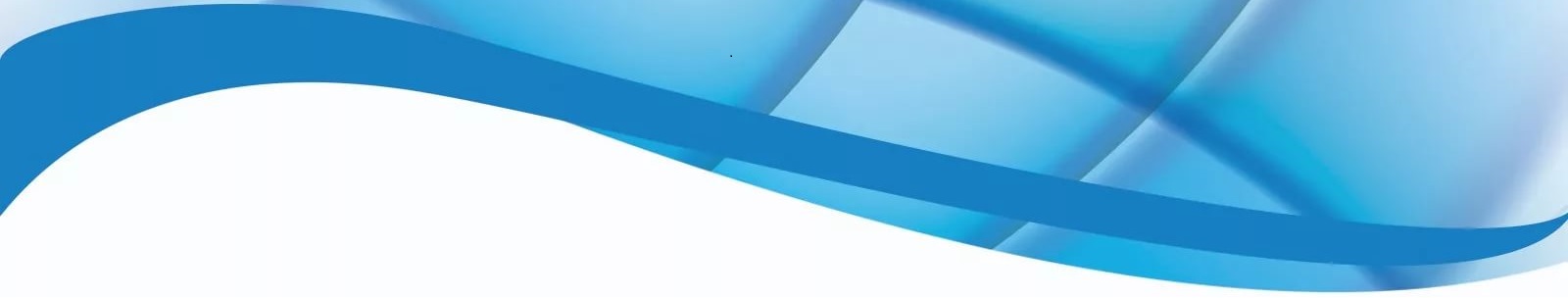 Характерные всплески на графиках выпадают на годы, когда были зарегистрированы подземные толчки в районе Саамского разлома, которые ощущались на территории промплощадки Кировского рудника.
Распределение сейсмических событий по энергетическим классам
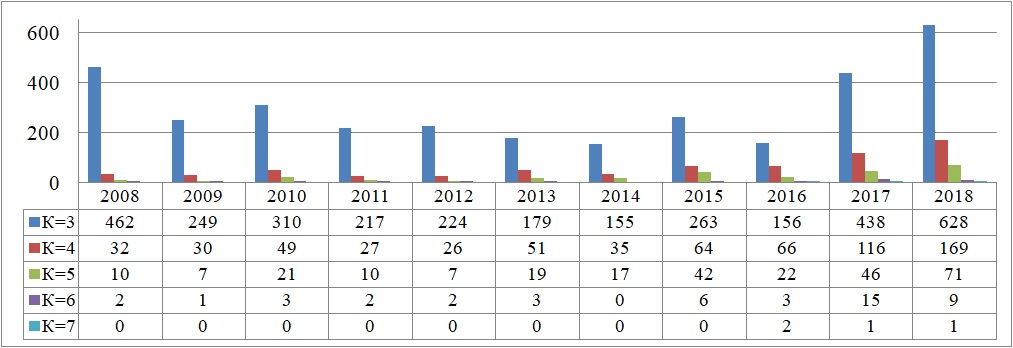 Изменение сейсмической активности на разных высотных отметках шахтного поля
количество сейсмических событий
отм. +236м до 2018г. число сейсмособытий не превышало 100, в 2018г. ≈ на 40% превышено максимальное ежегодное число событий за 10 лет. 
гор.+172м в 2017 и 2018г.г. превышено число событий в 2 раза по сравнению с другими годами.
гор.+90м число событий с 2008-2014г.г. не превышало 100 (в среднем 64 сейсмособытия)., в 2015г. – 160, в 2017-2018г.г. экстремальное увеличение сейсмической активности: 342 и 377 событий в год соответственно.
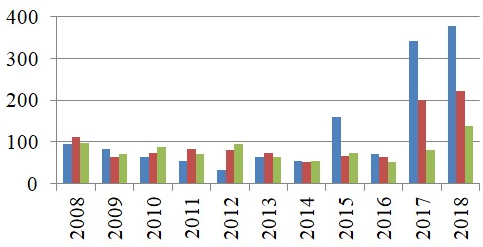 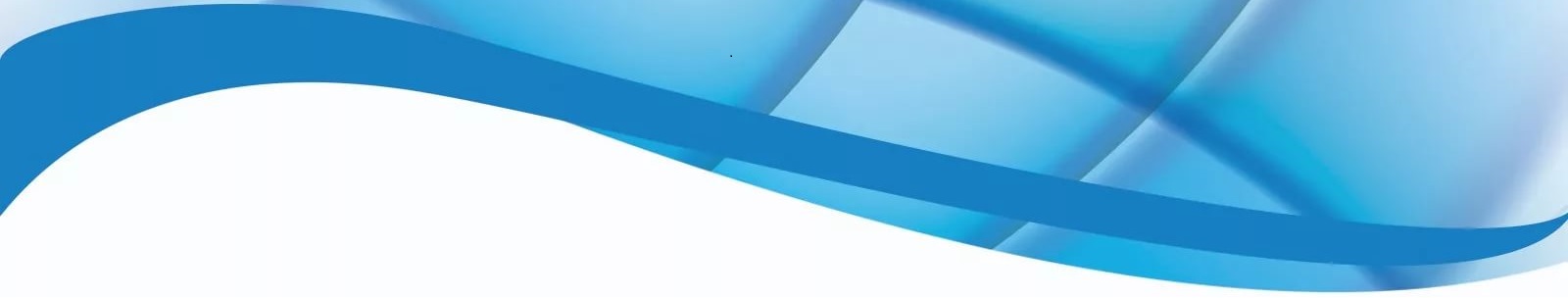 суммарная сейсмическая энергия
средняя выделившаяся сейсмическая энергия
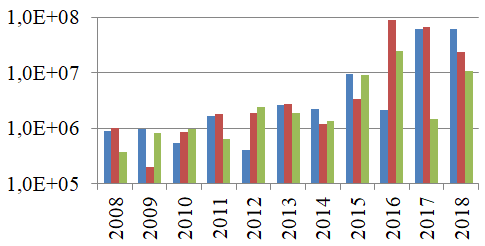 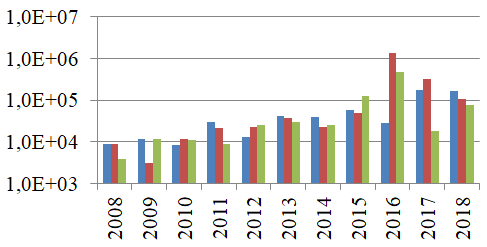 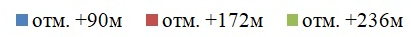 отм. +236м рост суммарной и средней энергии - в 2015, 2016 и 2018г.г.. Средняя энергия в 2018г. меньше, чем в 2015 и 2016г.г., т.к. увеличилось число событий К=3-5.
гор.+172м рост суммарной и средней энергии - с 2016г., т.к. увеличилось число событий как с низкой, так и с высокой энергией. 
гор.+90м максимальные значения энергетических показателей также наблюдаются в 2017-2018г.г.
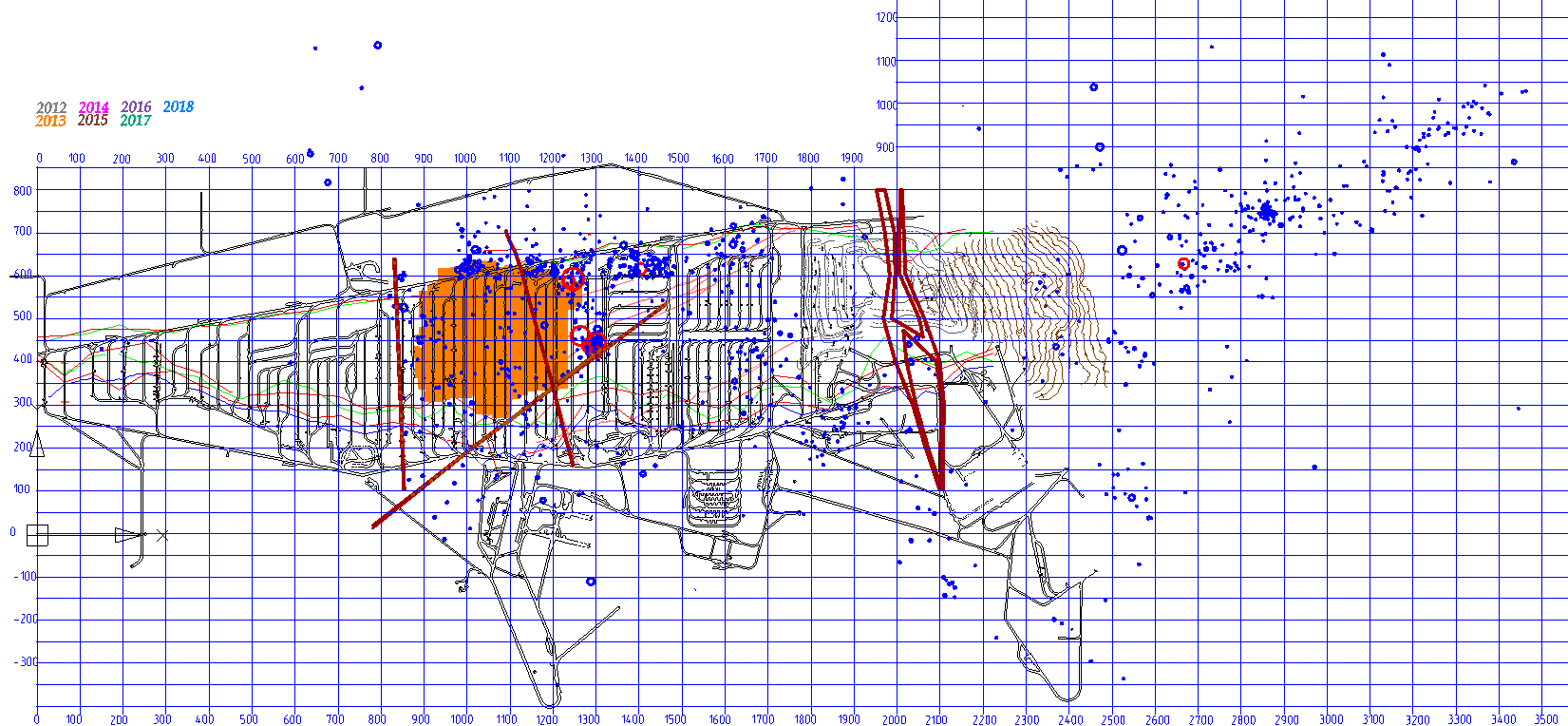 2013 год
отм.+236 м
Динамика сейсмичности в зависимости 
от темпов добычных, проходческих работ 
и приближении их к Саамскому разлому
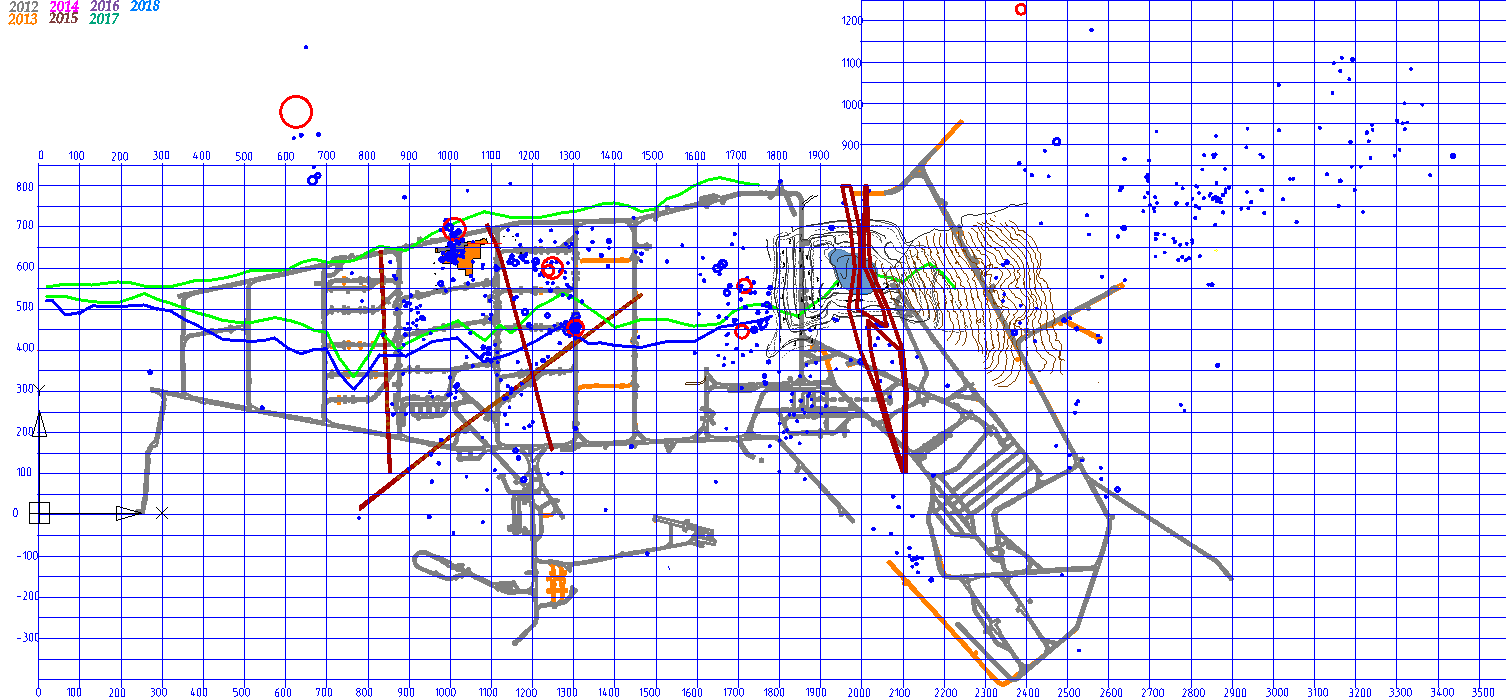 отм.+183 м
2014 год
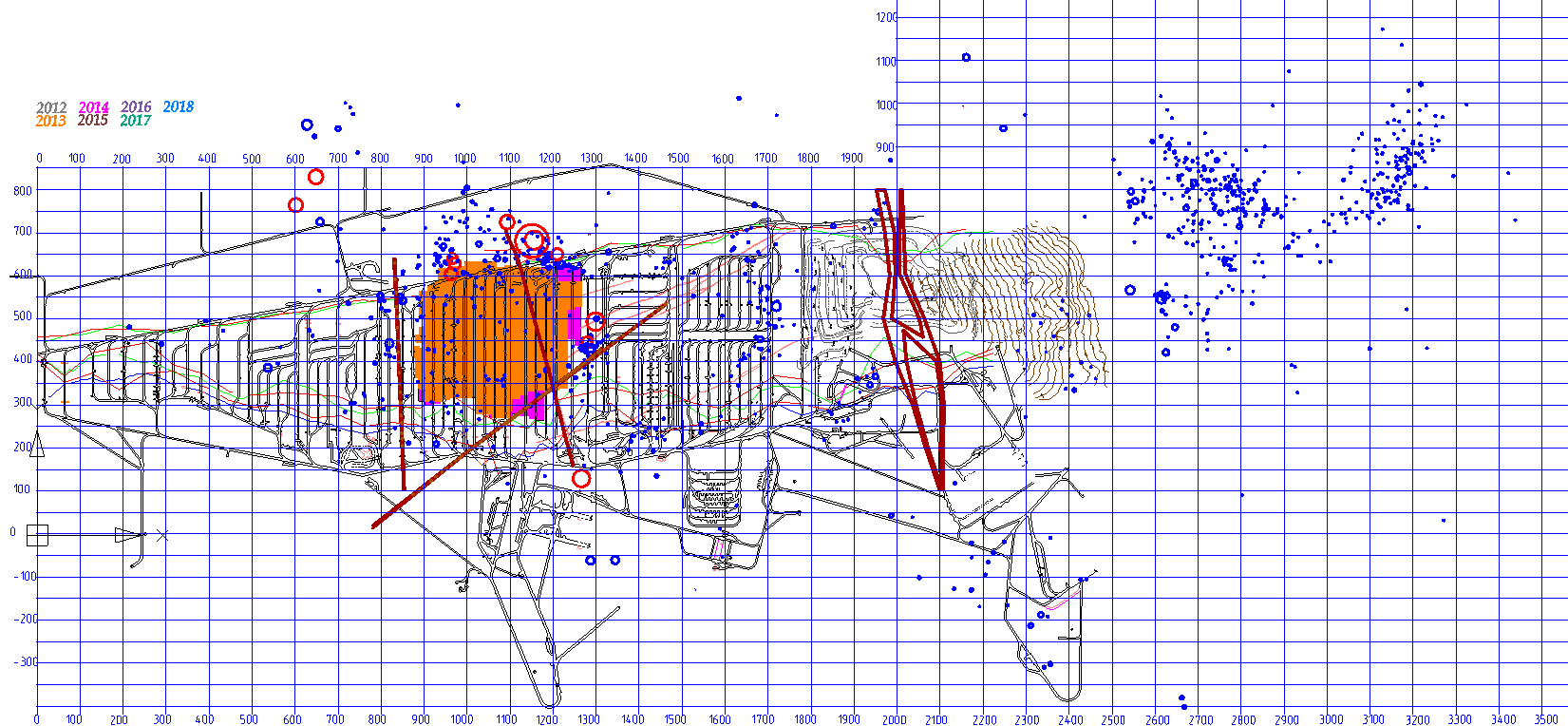 отм.+236 м
Динамика сейсмичности в зависимости 
от темпов добычных, проходческих работ 
и приближении их к Саамскому разлому
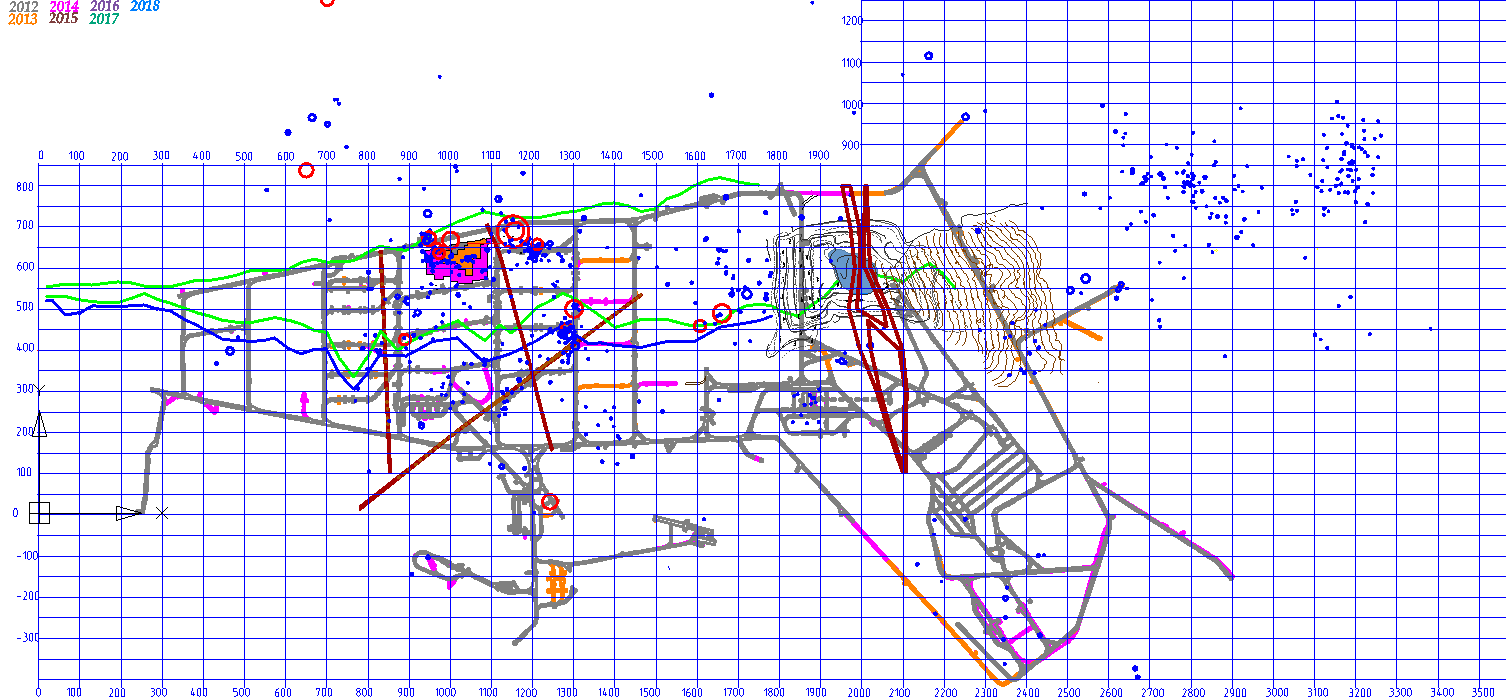 отм.+183 м
2015 год
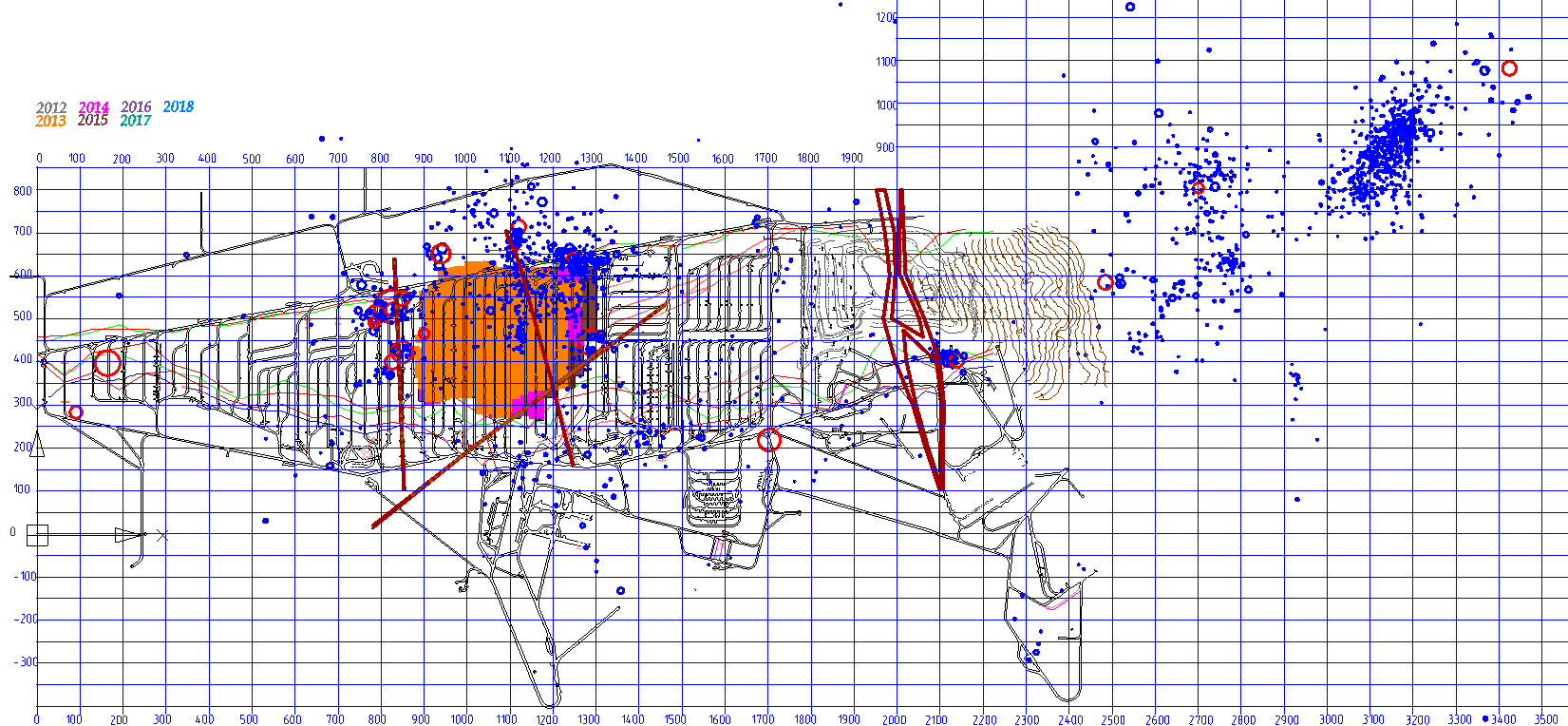 отм.+236 м
Динамика сейсмичности в зависимости 
от темпов добычных, проходческих работ 
и приближении их к Саамскому разлому
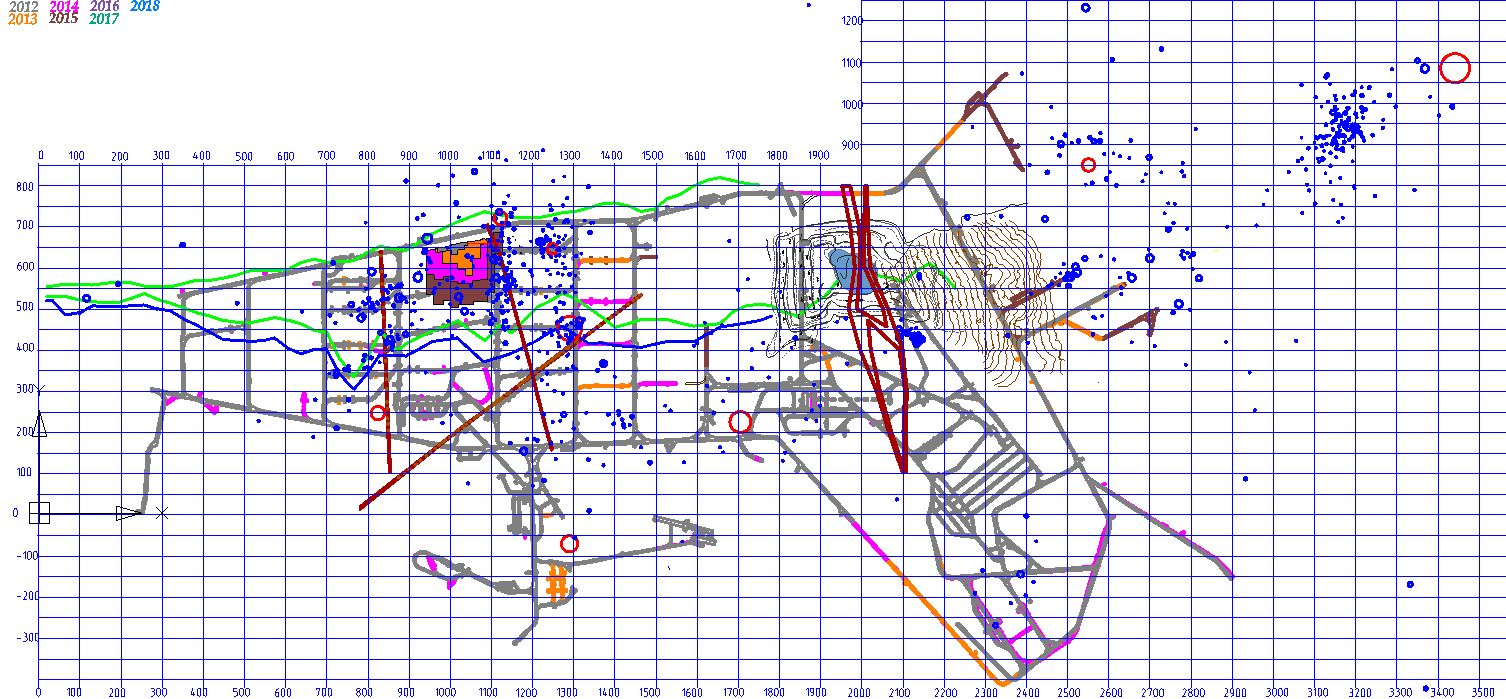 отм.+183 м
2016 год
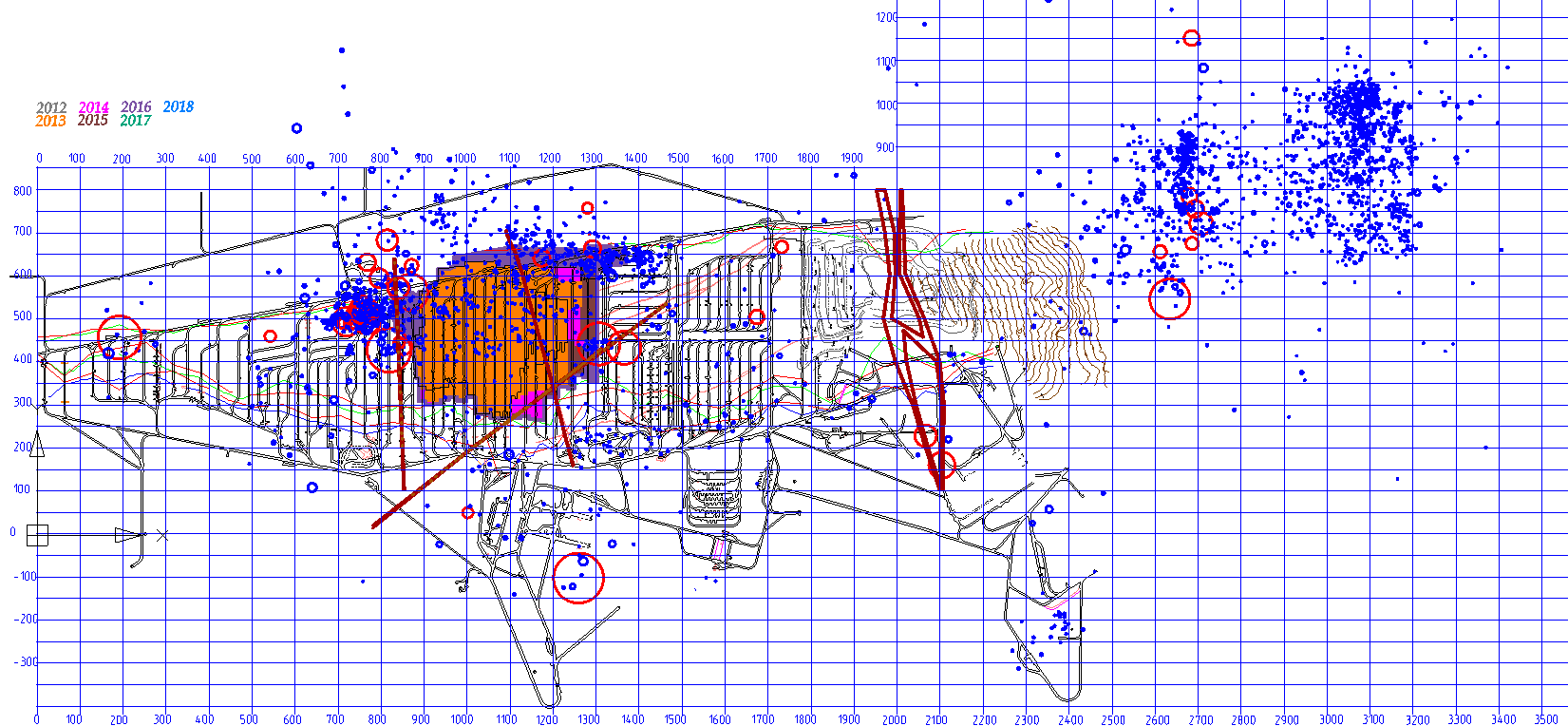 отм.+236 м
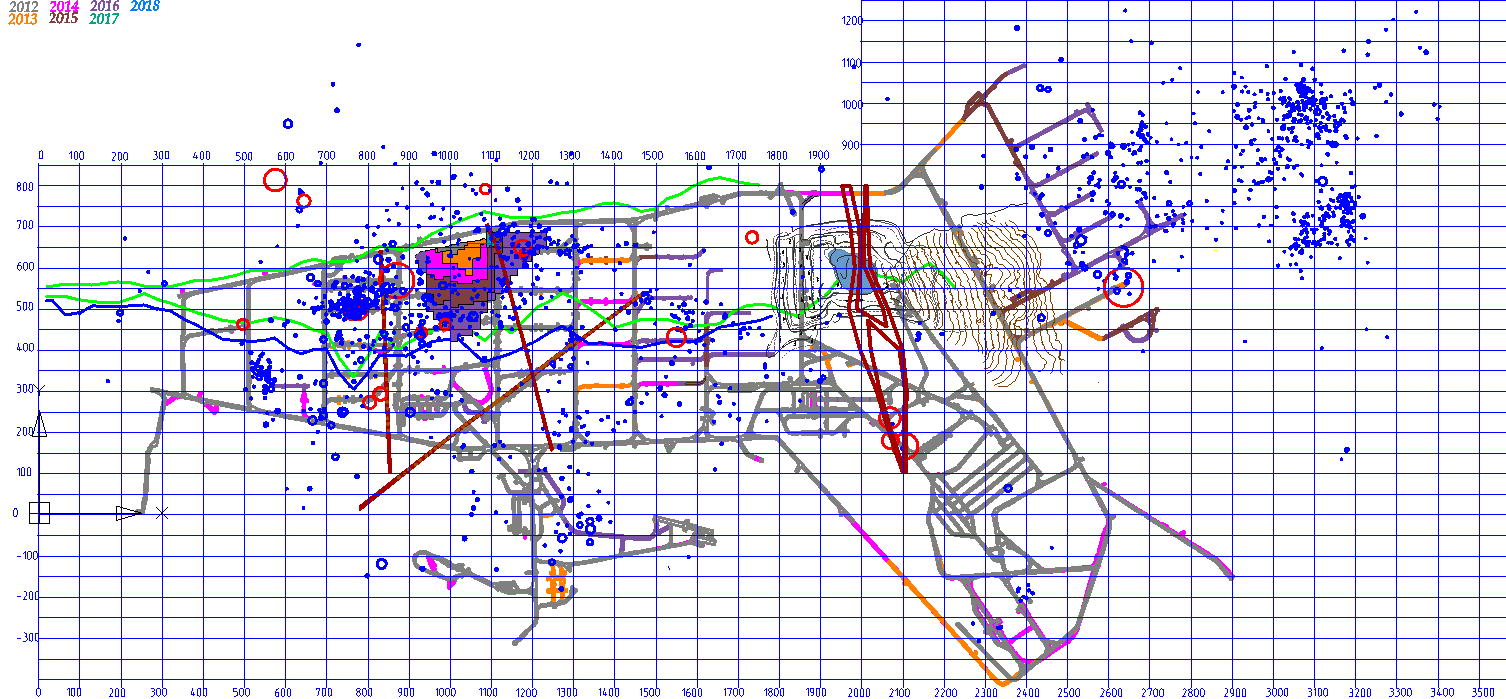 Динамика сейсмичности в зависимости 
от темпов добычных, проходческих работ 
и приближении их к Саамскому разлому
отм.+183 м
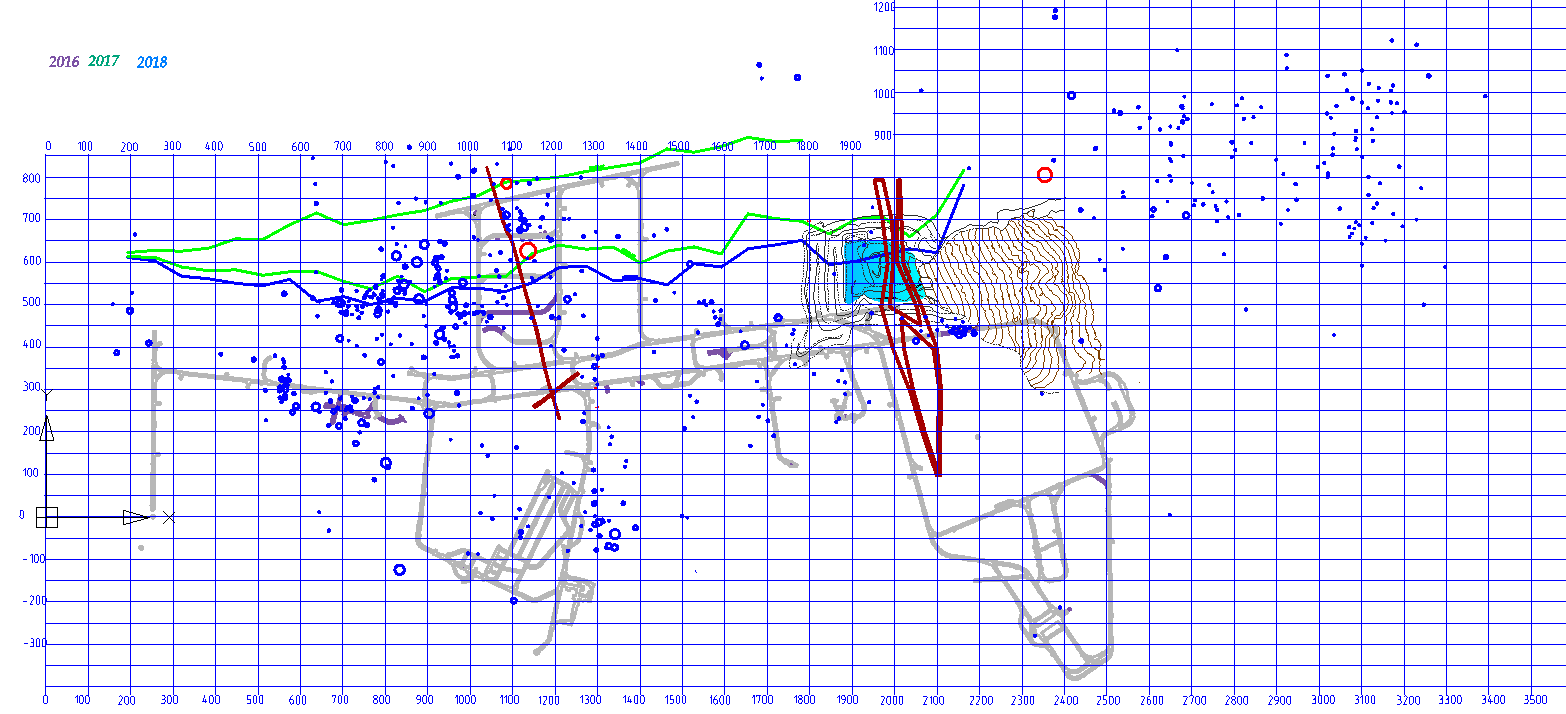 гор.+90 м
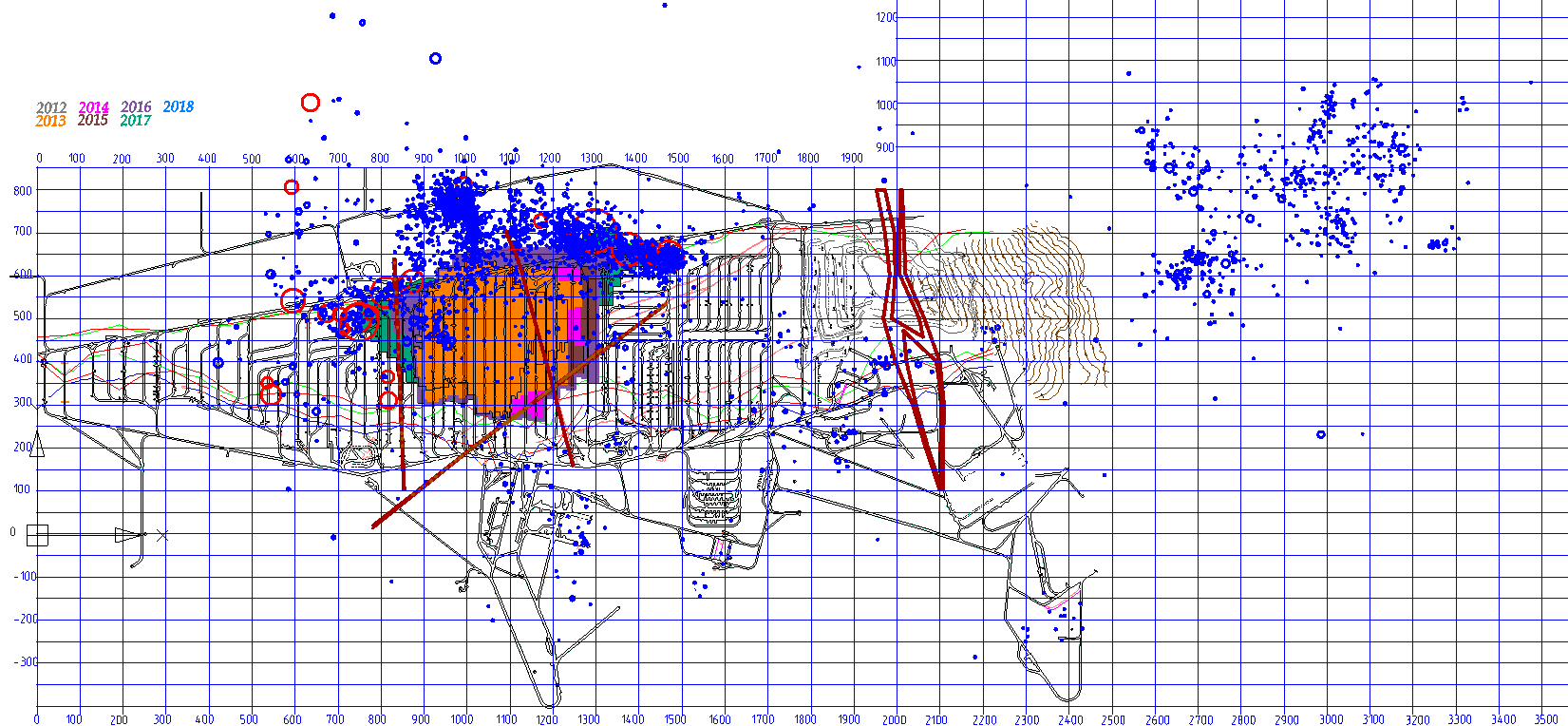 2017 год
отм.+236 м
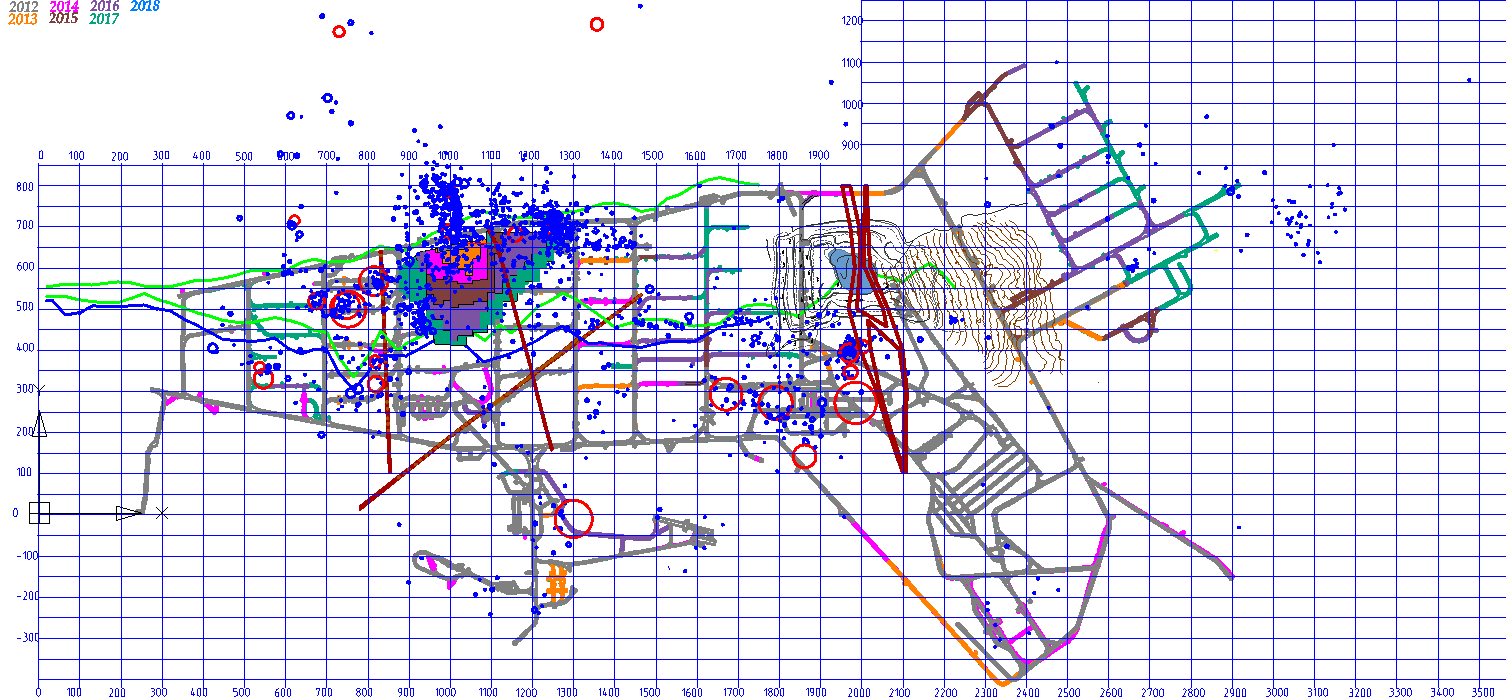 Динамика сейсмичности в зависимости 
от темпов добычных, проходческих работ 
и приближении их к Саамскому разлому
отм.+183 м
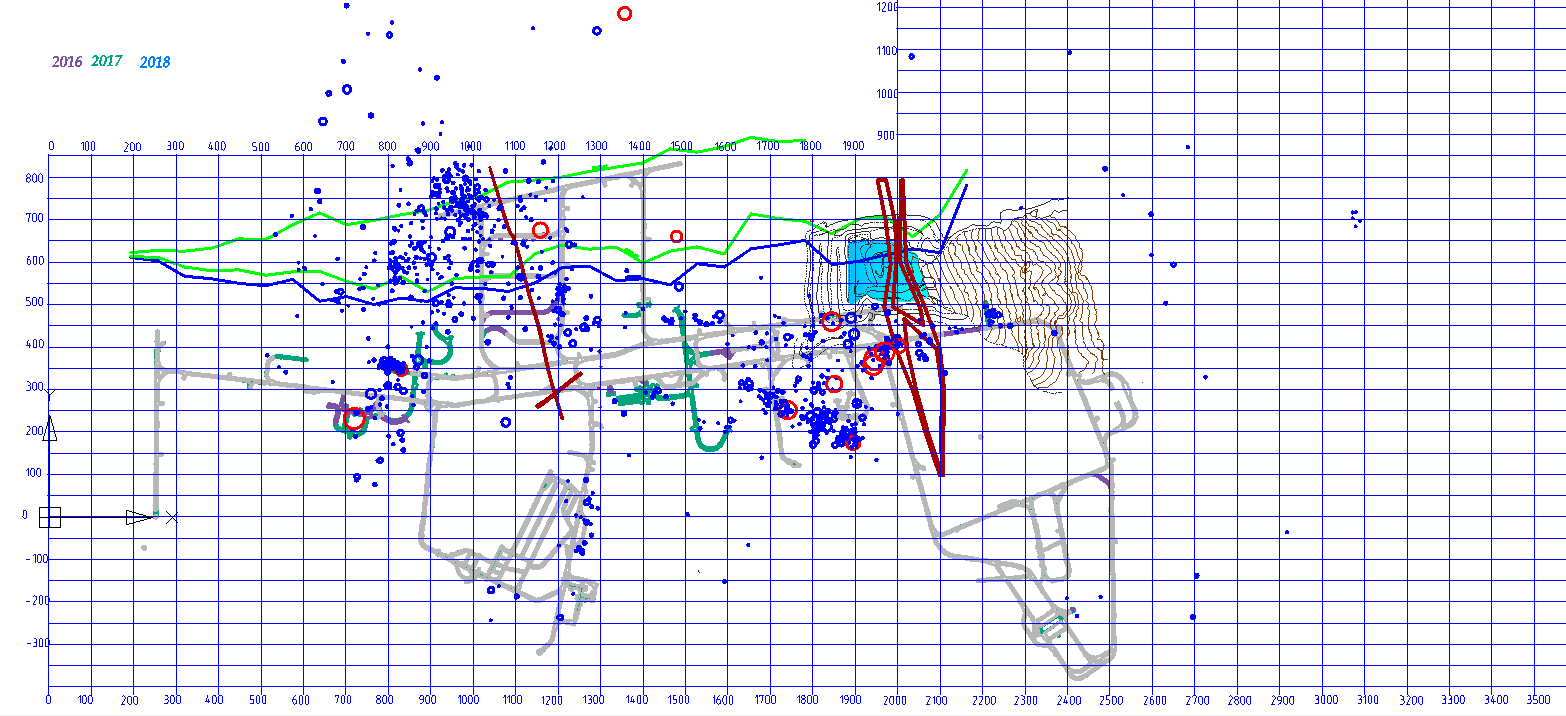 гор.+90 м
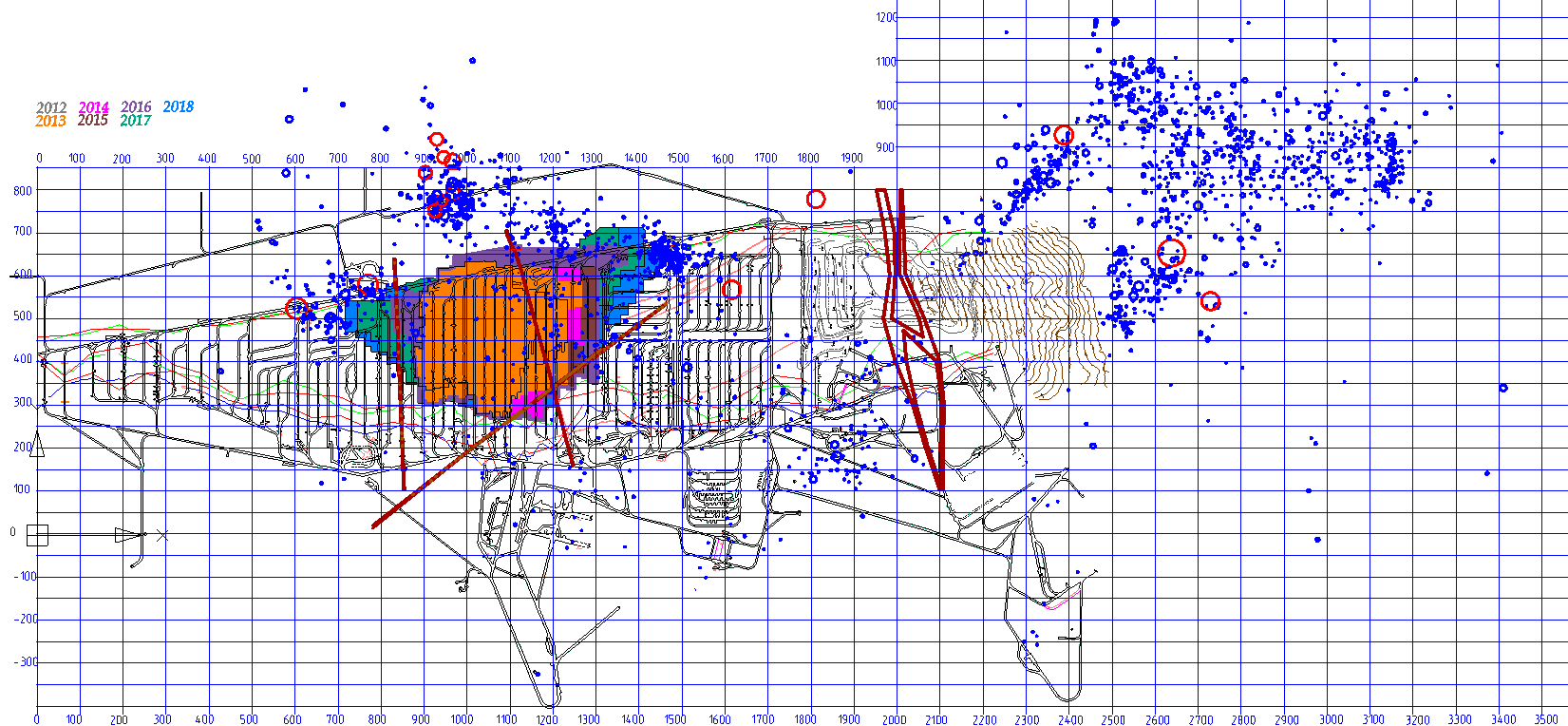 2018 год
отм.+236 м
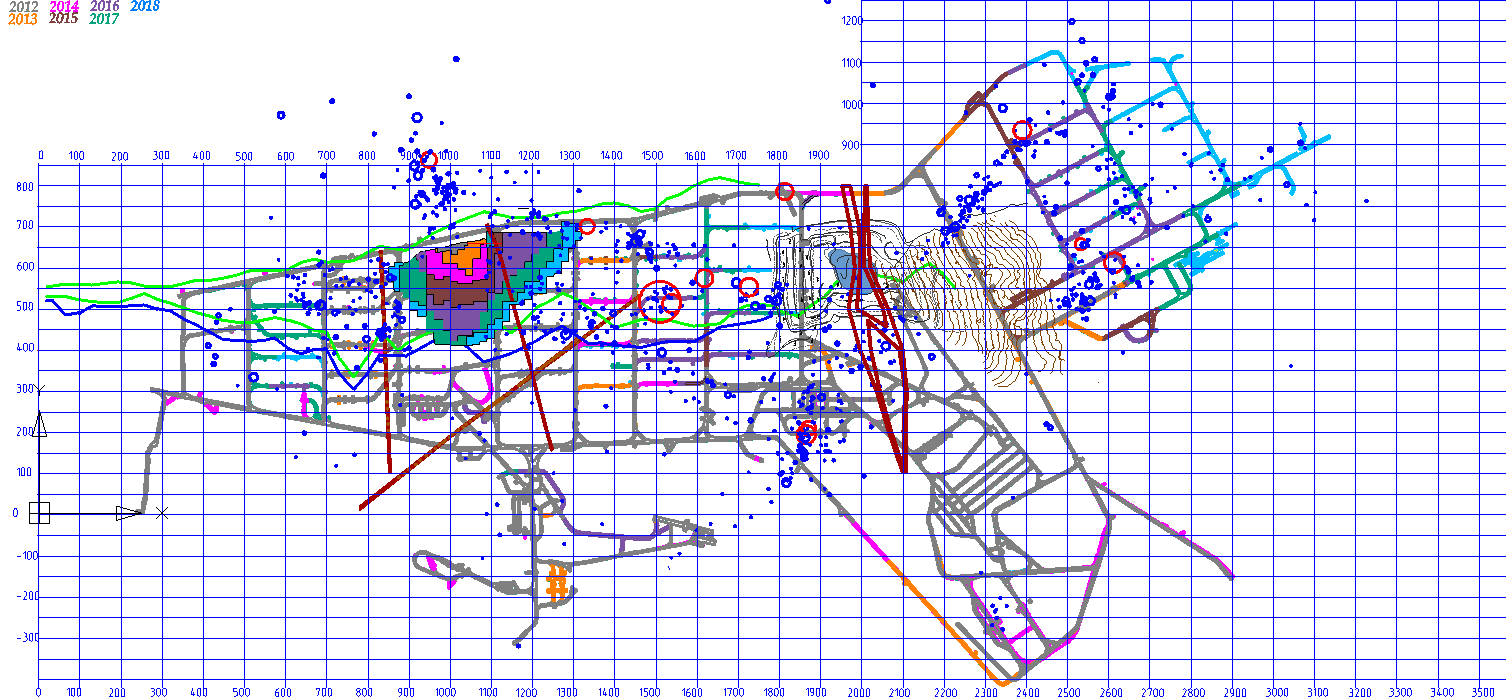 Динамика сейсмичности в зависимости 
от темпов добычных, проходческих работ 
и приближении их к Саамскому разлому
отм.+183 м
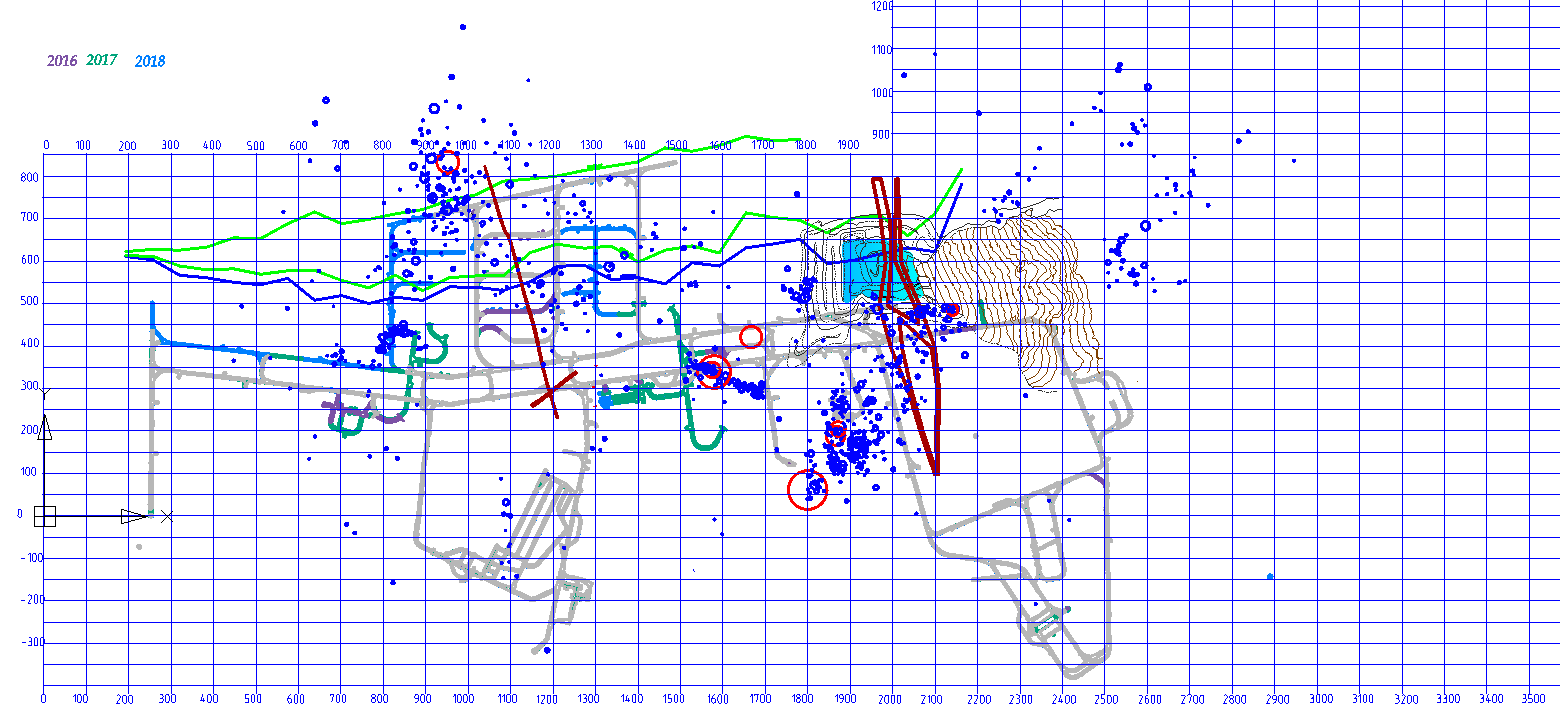 гор.+90 м
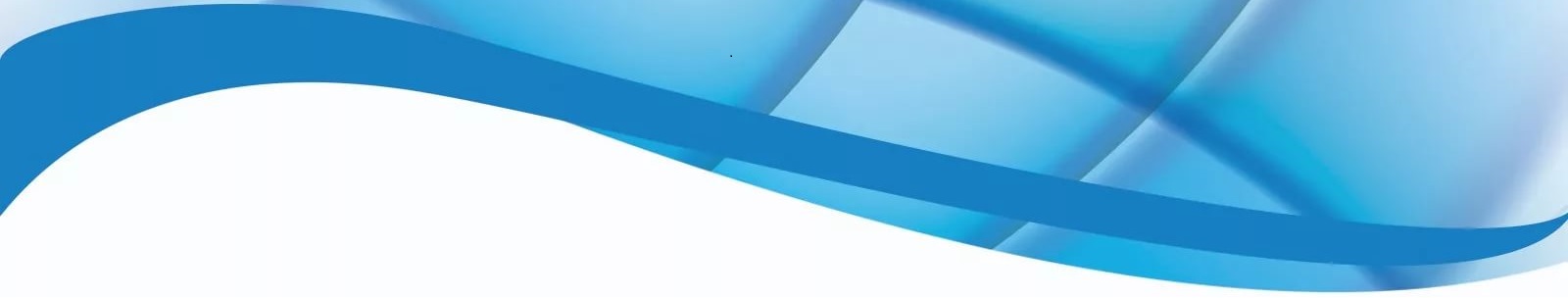 Анализ темпов работ
добычные работы
отм.+236м
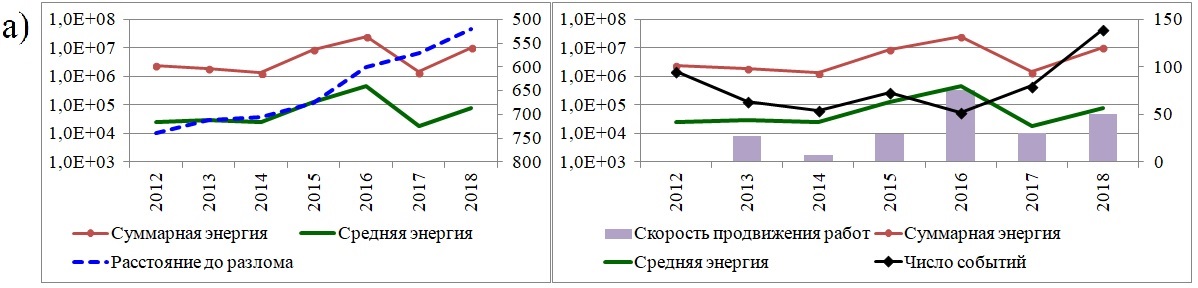 высокое поле тектонических напряжений в месте ведения горных работ
 
 концентрация напряжений в зоне влияния опорного давления от границы обрушения отм.+262м

 влияние консоли вышележащих покрывающих пород
отм.+183м
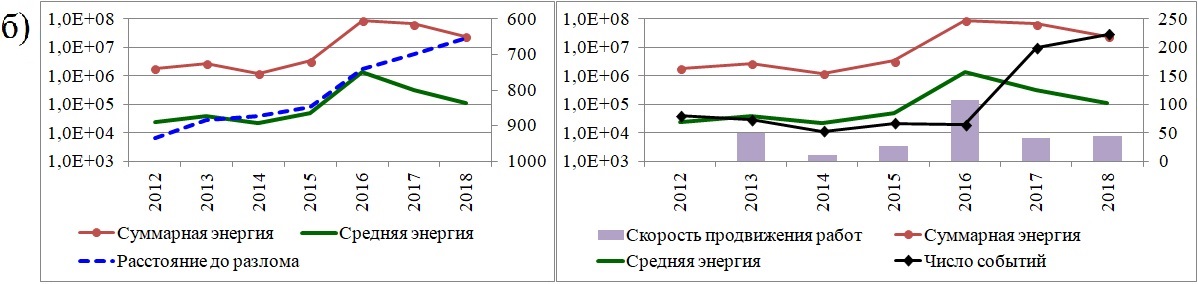 отм.+183м
проходческие работы
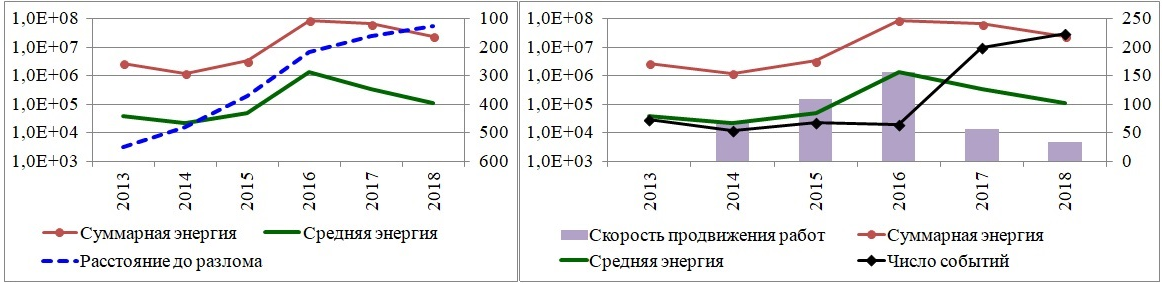 Анализ темпов работ
Фактическая отбойка и проходка выработок на конец 2018г.
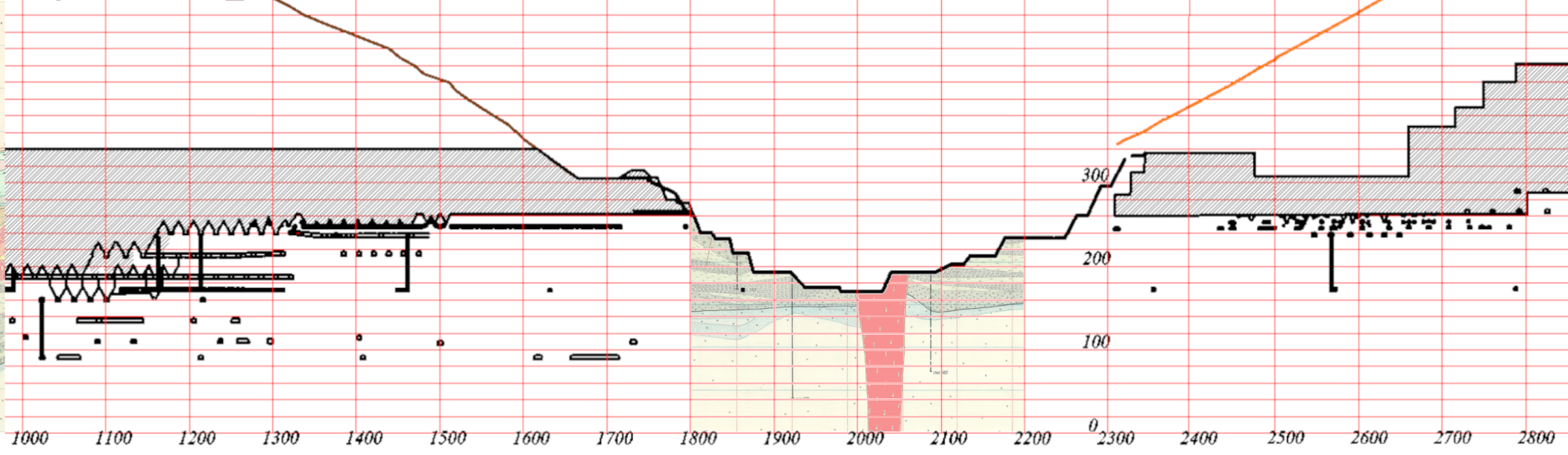 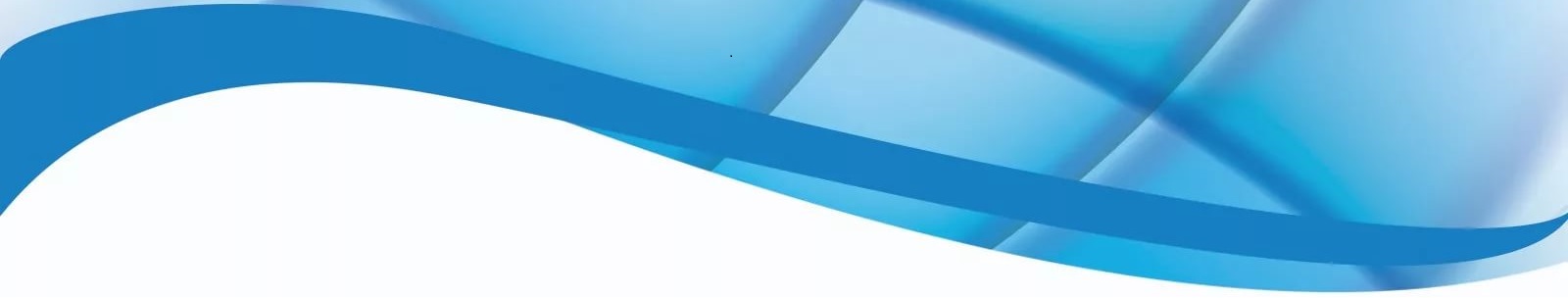 Разрез по магистрали +450м Кукисвумчоррского крыла (слева) и по магистрали -100м - Юкспорского крыла (справа) с продольным геологическим разрезом в районе Саамского разлома
К концу 2018г. на Кукисвумчоррском крыле проходческие работы подошли к Саамскому разлому на отм. +183м; на гор. +90м – расстояние до разлома составило ок. 380м по сравнению с выработками на гор. +172м. 
     На Юкспорском крыле проходка выработок вблизи Саамского разлома на гор. +172м проводилась, начиная с 2013г., при этом в 2016-2018г.г. количество пройденных выработок значительно возросло, что отразилось на росте сейсмоактивности.
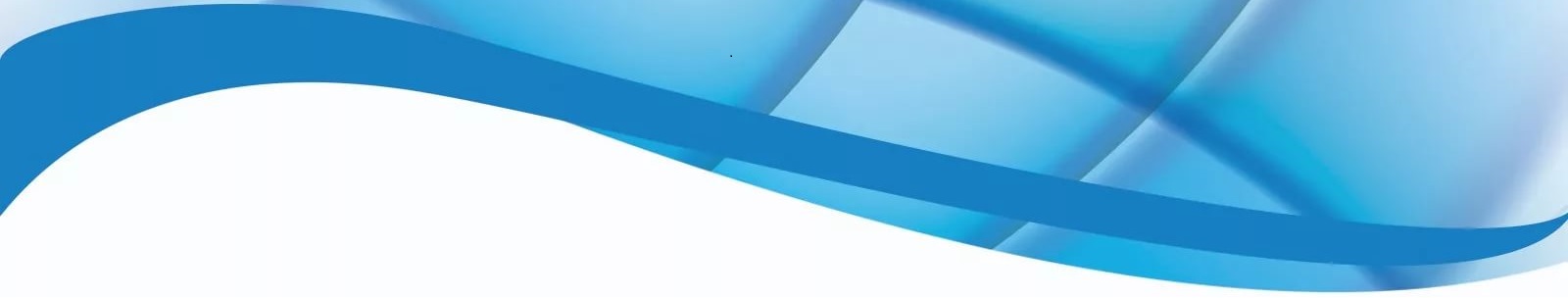 Выводы
При приближении добычных и проходческих работ к Саамскому разлому  и  их интенсификации происходят:
изменения напряженно-деформированного состояния массива 
и сейсмического режима
увеличение числа сейсмических событий и их энергии
активизация сейсмичности на нижних горизонтах
активизация сейсмичности на участке со стороны Кукисвумчоррского месторождения, в лежачем боку рудной залежи
Таким образом, дальнейшее продвижение очистных работ и проходка выработок вкрест простирания тела разлома, может привести к усложнению геодинамической ситуации и требует дальнейшего мониторинга
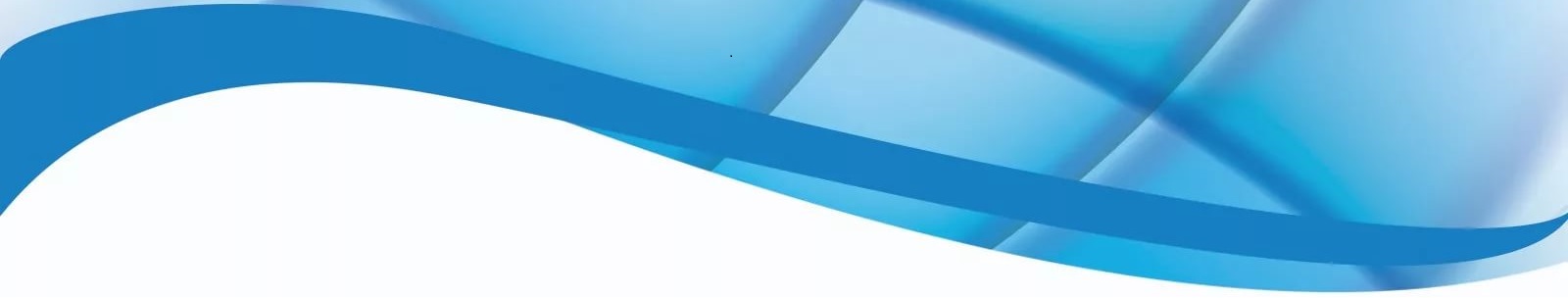 Благодарю за внимание!
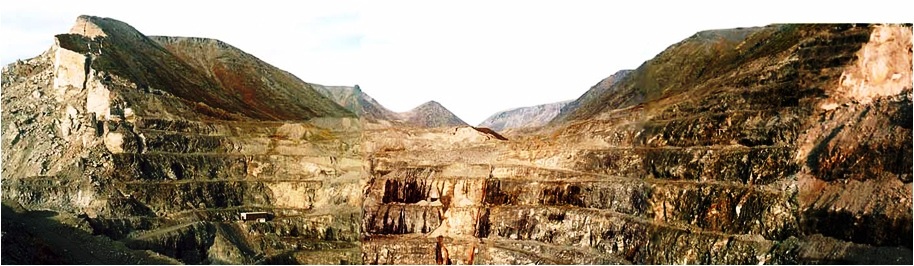